开始之前
如果 PowerPoint 屏幕的顶部显示黄色安全栏，请单击“启用编辑”。
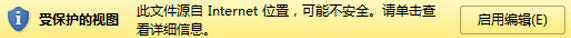 您需要 PowerPoint 2010 来查看此演示文稿。如果您没有 PowerPoint 2010，请下载 PowerPoint Viewer（参见备注窗格中的 URL）。
[Speaker Notes: 在以下网站下载 PowerPoint Viewer：http://www.microsoft.com/downloads/zh-cn/details.aspx?familyid=cb9bf144-1076-4615-9951-294eeb832823&displaylang=zh-cn]
Microsoft® SharePoint® 2010 培训
SharePoint 列表 IV：创建自定义列表
[Speaker Notes: [讲师注意： 
本课程要求具备使用 SharePoint 列表的经验。
必须在 PowerPoint 2010 中查看此演示文稿。如果您没有 PowerPoint 2010，则演示文稿中包含的视频将无法播放。 如果您没有 PowerPoint 2010，请下载 PowerPoint Viewer 以查看这些文件：http://www.microsoft.com/downloads/zh-cn/details.aspx?familyid=cb9bf144-1076-4615-9951-294eeb832823&displaylang=zh-cn。
如果 PowerPoint 屏幕的顶部显示黄色安全栏，或者如果视频播放窗口中显示“编解码器不可用”消息，则演示文稿可能已在受保护的视图中打开。若要启用视频播放，请在 PowerPoint 窗口顶部的黄色安全栏中单击“启用编辑”。 
有关自定义此模板的详细帮助，请参见最后一张幻灯片。 此外，请在某些幻灯片的备注窗格中查找其他课程文本。]]
课程内容
概述：自定义内置列表
课程：包含 7 个讲解短片
测验
课程摘要
SharePoint 列表 IV：创建自定义列表
概述：自定义内置列表
您可能已经知道如何基于工作组网站提供的模板创建列表。 
但如果需要创建自己的自定义列表（一个具有您定义的特殊栏的列表），该怎么办？ 本课程将为您介绍具体方法。
SharePoint 列表 IV：创建自定义列表
课程目标
创建包含具有特定数据类型的栏的自定义列表。
创建可以存储姓名、电子邮件地址和更多内容的文本栏。
创建允许用户从列表中选择值的选项栏。
创建简单的“是/否”栏。
创建使用数字、货币和日历日期的栏。
SharePoint 列表 IV：创建自定义列表
课程目标（续）
创建计算栏。
创建从其他源查找信息的栏。
通过更改字段顺序使数据输入更容易。
为自定义列表制作有用的视图。
SharePoint 列表 IV：创建自定义列表
以上就是更改数据输入顺序的过程。
创建自定义列表
因此，我将选择“自定义列表”(Custom List)， 并且我们将此列表命名为“员工推荐”(Employee recommendations)。
在以前的 SharePoint 列表课程中，我们发现可以使用模板来创建列表，这些模板位于
“网站操作”(Site Actions)下“其他选项”(More Options)的“列表”(List)部分中。
请注意，我们具有“跟踪问题”(Tracking Issues)模板、“任务”(Tasks)模板，等等。
但是，如果您需要创建自己的列表，但此列表不适合上述模板， 该怎么办呢？
我希望使用汇集了潜在新雇员的姓名的列表，该怎么办呢？
嗯，据我所知，似乎没有任何模板适用于此列表，那么我该怎么办呢？
现在，我们已创建此空白自定义列表，可以开始创建保存数据所需的列。
创建一个易于维护、具有良好数据输入设计的成功而有用的列表
因此，根据“计算”(Calculated) 和“查找”(Lookup)列的有用性，
并看看为了更好地包含所需数据，我们是怎样设计这些列的。
例如，如果我是人力资源部门的招聘人员，
我可以创建一个自定义列表。
我们只需继续并单击“创建”(Create)即可。
需要进行少量规划。
在各个列中输入的数据类型非常重要。
因此，在接下来的几个视频中，我们将查看这些列，
让我们开始吧。
指向视频底部可查看视频控件。拖动或指向进度栏可向前或向后移动。
SharePoint 列表 IV：创建自定义列表
[Speaker Notes: [讲师注意：如果您在播放此视频时遇到问题，例如如果视频播放窗口中显示“编解码器不可用”消息，则演示文稿可能已在受保护的视图中打开。若要启用视频播放，请在 PowerPoint 窗口顶部的黄色安全栏中单击“启用编辑”。请注意，即使已打开受保护的视图，视频也应该可以在幻灯片放映视图中正常播放。]]
创建文本栏
我们已将此列的名称更改为“全名”(Full name)，因为这是一个包含单行文本的列，我们可以使用此列。 就是这样方便。
请注意，“全名”(Full name)、“电话号码”(Phone number)和“电子邮件地址”(Email address)旁边都有一个红色星号，
我们将输入以下说明，“您为何认为此人是恰当的聘用人选？ ”(Why do you think this person is a good candidate for employment?)
“可能聘用的原因”(Reason for potential hire)下面的 “您为何认为此人是恰当的聘用人选？”(Why do you think this person is a good candidate for employment?)。
“曾先生有多年的工作经验且非常诚实。”(Mr. Ludwig has many years of experience and  the highest level of integrity.)
我们已经创建了一个名为“员工推荐”(Employee recommendations)的空白自定义列表。
这是在默认情况下创建的列；创建列只是为了方便开始操作。
我们可以对此列进行更改，以便使用此列来实现我们的需求。
因此，我们将转到“列表”(List)功能区， 然后单击“列表设置”(List Settings)。
现在，当我们转到这里时， 只显示了列；因此我们将该列命名为“全名”(Full name)。
我们想要输入简短说明，即“求职者的全名”(The full name of the candidate)。
现在，我们将继续操作，并将这个字段的大小限制为“50”个字符， 对于姓名来说，这应当足够。
现在，我们将返回表格本身， 您将看到“标题”(Title)已更改为“全名”(Full name)。
现在，让我们看看接下来将如何操作。我们将另外创建一列。
因此我们可以再次返回到“列表”(List)菜单， 单击“创建栏”(Create Column)按钮。
我们可以转至“列表设置”(List Settings)，向下滚动， 然后单击这里的“创建栏”(Create Column)，
因此，我们将单击“列表”(List)菜单 然后单击“创建栏”(Create Column)。
我们可以保留这里的“单行文本”(Single line of text)，因为我们将在此列中创建单行文本。
我们将继续操作，并将此列命名为“电话号码”(Phone number)列。
我们可以向下滚动到说明区域，然后我们将继续操作并输入以下说明：
“求职者的联系电话号码。”(The contact phone number for the candidate.)
现在，我们将添加其他列。 该列将命名为“电子邮件地址”(Email address)。
该列同样是“单行文本”(Single line of text)，因此， 我们只需在“说明”(Description)部分输入以下内容：
“求职者的电子邮件地址。”(Email address for the candidate.)
我们可以将字符数限制为“25”， 以防联系人具有过长的电子邮件地址，
现在，请记住，员工可使用此列表来提交要雇用的推荐求职者。
我们看看这些字段在“添加新项目”(Add New Item)对话框中的显示方式。
毫无疑问，这意味着这些字段是必填字段，我们已计划这样。
每个字段下方显示了说明。因此，我们只需键入求职者的全名、
我们将继续并输入姓名“浩荣”(Dave)， 然后在这里继续输入其电话号码。
现在，我们已填写完所有这些字段，单击“保存”(Save)后， 此信息将作为记录显示在我们的列表中。
因此，完成后，我们将具有一个可测试所有字段的完整记录。
现在，我们已经创建了这些字段， 我们将继续操作并创建具有多行文本的字段。
我们将再次向上转到“列表”(List)功能区 并单击“创建栏”(Create Column)。
将注意到该框自身中的其他内容将随之发生更改， 并且即使在我们命名此列之前，我们也需要确保
现在，这将是一个文本框，员工可在此文本框中输入他们认为
其次，我们不希望追加内容，因此， 我们可以继续操作并单击“确定”(OK)。
现在，让我们快速查看此记录，以便可以看到对话框的新增内容。
同样，该说明不是必填项目，但我们可以继续操作并输入一些文本。
现在，我们可以继续操作并单击“保存”(Save)， 上述文本将显示在我们的记录中。
至此，我们已创建了多个文本字段，其中包括三个单行文本字段。
实际上，其中的某个单行文本字段是由新列表中的标题字段更改而来，
此外，我们还创建了“可能聘用的原因”(Reason for potential hire)多行文本字段，
并注意到我们已创建了一个名为“标题”(Title)的列。
我们将向下滚动到“列”(Columns)部分，
然后单击“标题”(Title)列的标题以便更改其名称。
我们需要此列包含信息，而且我们不需要强制唯一值，
因为我们不希望潜在员工与其他潜在员工同名。
我们可以继续操作并单击“确定”(OK)。
这样，我们已立即重新设定标题列的用途。
但是我们没有必要执行不需要的额外步骤，
此时将显示“创建栏”(Create Column)对话框。
我们同样需要此列包含信息，但我们不需要强制唯一值，
并且我们将字符数限制为“15”。
然后，我们将继续操作并单击“确定”(OK)。
正如您在此处看到的一样，我们已在列表中添加此列。
由于这是联系信息，因此我们将继续操作并需要此信息。
然后，我们可以继续操作并单击“确定”(OK)。
那么，大家能否正确完成这些字段呢？
让我们看看吧。
求职者的联系电话号码和求职者的电子邮件地址。
现在，让我们继续并填写某些字段吧。
然后，我们可以继续输入浩荣的电子邮件地址。
接下来，我们将在添加更多字段时单独编辑此记录，
而不是每次都创建一个全新的记录。
让我们开始继续操作吧。
现在，我们已创建了包含单行文本的列，
我们将继续操作并创建包含多行文本的列。
我们需要更改数据类型。
建议您立即选择数据类型，因为当您更改数据类型时，
我们知道该列将包含的数据类型。
因此，我们同样需要准备数据类型。
此求职者应成为康浦员工的原因。
这就是“可能聘用的原因”(Reason for potential hire)。
您一定记得如何在数据输入框中的字段下方显示说明，
因此，我们需要继续操作并输入一些更直接的内容。
此列不必需要信息，“6”行足够在对话框中进行编辑。
我们不需要以任何方式改进这些行，只需输入纯文本即可。
同样要求输入说明；
这就是所需的全部操作。
该文本字段具有一个输入了纯文本的简要段落。
现在，我们将继续操作。
我们将使用所谓的“选项”(Choice)数据类型来创建列。
现在，让我们开始吧。
指向视频底部可查看视频控件。拖动或指向进度栏可向前或向后移动。
SharePoint 列表 IV：创建自定义列表
[Speaker Notes: [讲师注意：如果您在播放此视频时遇到问题，例如如果视频播放窗口中显示“编解码器不可用”消息，则演示文稿可能已在受保护的视图中打开。若要启用视频播放，请在 PowerPoint 窗口顶部的黄色安全栏中单击“启用编辑”。请注意，即使已打开受保护的视图，视频也应该可以在幻灯片放映视图中正常播放。]]
创建具有选项的栏
不过，我们需要将“输入选项 #1、#2 和 #3”(Enter Choice #1, #2 and #3)替换为“全职”(Full time)、“兼职”(Part time)和“合同工”(Contract)以作为其选项。
现在，我们可以继续操作， 并向求职者提供一个“下拉菜单”(Drop-Down Menu)或“单选按钮”(Radio Buttons)以供选择，
我们将在“此栏中的信息类型为”(type of information in this column is)下找到“选项”(Choice)。
同样， 我们之所以首先选择此选项是因为我们希望确保允许更改此对话框，
现在，我们将继续操作， 并将此列命名为“职位类型”(Position type)，
因此，我们将输入“求职者正在寻找哪种类型的职位？”(What type of employment is the candidate seeking?)
当我们向下滚动列表时，我们发现我们可能需要此列包含信息，
因此， 我们将使用允许多重选择的“复选框”(Checkboxes)。
由于默认值的“选项”(Choice)已默认为“全职”(Full time)，
因此，我们将继续操作并保留此选项，这是因为在大多数情况下， 我们都希望招聘全职员工。
当然它不包含任何数据，因此， 我们需要再一次“编辑”(Edit)此项目。
当我们打开对话框时，我们可以看到“职位类型”(Position type)需要某些条目，
因此，我们将继续操作并决定我们需要“全职”(Full time)、“兼职”(Part time)和“合同工”(Contract)雇用类型，
接下来我们要介绍的列是“选项”(Choice)数据类型列。
让我们继续操作并创建一个全新的列吧。
以便我们输入适当的信息。
这是因为用户将使用此列选择他们是需要全职、兼职
还是合同工。
然后，我们需要输入类似于说明之类的内容，
但我们不需要强制唯一值。
但我们希望向求职者提供选择多个项目的机会，
因为他们希望寻求的工作可以是全职、兼职或合同工。
我们不希望求职者“填写”(Fill-in)任何选项，
现在，我们将继续操作并单击“确定”(OK)。
正如您看到的一样，此列已显示在我们的列表中。
这仅仅是为了确保所有这些复选框都有效。
然后，我们可以继续操作并单击“保存”(Save)。
请注意，此处显示了我们的所有选项，并用逗号分隔。
这就是如何创建“选项”(Choice)数据类型列的方法。
我们将创建的下一个列为“是/否”(Yes/No)数据类型列，
我将向您演示此数据类型也非常有用。
让我们开始吧。
指向视频底部可查看视频控件。拖动或指向进度栏可向前或向后移动。
SharePoint 列表 IV：创建自定义列表
[Speaker Notes: [讲师注意：如果您在播放此视频时遇到问题，例如如果视频播放窗口中显示“编解码器不可用”消息，则演示文稿可能已在受保护的视图中打开。若要启用视频播放，请在 PowerPoint 窗口顶部的黄色安全栏中单击“启用编辑”。请注意，即使已打开受保护的视图，视频也应该可以在幻灯片放映视图中正常播放。]]
创建“是/否”栏
我们将此列命名为“是否曾受聘于康浦公司？”(Ever employed by Contoso?)，即求职者以前是否在康浦公司工作过？
我们将继续操作并输入以下说明，“求职者过去是否曾受聘于康浦公司？ ”(Has the candidate been employed by Contoso in the past?)
请记住，我们的默认值是“否”(No)，因此， 在“是否曾受聘于康浦公司？”(Ever employed by Contoso?)对话框底部这里，
这表示曾先生以前从未在康浦公司工作过，但是， 如果曾先生曾经在康浦公司工作过， 我们可以在此复选框中放置一个复选标记。
就现在的情况来看，当我们“保存”(Save)此项目后， 我们应在“是否曾受聘于康浦公司？”(Ever employed by Contoso?)下看到“否”(No)字样，而事实的确如此。
这将向 HR 提供他们需要的有关求职者以前在康浦公司受雇的所有信息。
转到“创建栏”(Create Column)对话框， 然后向下浏览到这里并选择“是/否”(Yes/No)。
我们随后将返回以前创建的其他列，但是，我们已选择数据类型， 因此我们可以继续操作并命名列。
我们就要完成了，我们将“否”(No)设为默认值， 这表示复选框中将不会有复选标记。
现在，此列已添加到我们的列表中。 我们需要继续操作并“编辑”(Edit)此项目。
接着， 我们要介绍的下一个列将是一系列“数字”(Numbers)列。
现在，我们将继续创建非常简单的“是/否”(Yes/No)列，
以便确定求职者以前是否在康浦公司工作过。
因此，我们将继续操作，再次
然后，我们将继续操作并单击“确定”(OK)。
我们可以看到一个空复选框。
然后，该列中将显示“是”(Yes)。
创建这些列非常有趣，让我们开始吧。
指向视频底部可查看视频控件。拖动或指向进度栏可向前或向后移动。
SharePoint 列表 IV：创建自定义列表
[Speaker Notes: [讲师注意：如果您在播放此视频时遇到问题，例如如果视频播放窗口中显示“编解码器不可用”消息，则演示文稿可能已在受保护的视图中打开。若要启用视频播放，请在 PowerPoint 窗口顶部的黄色安全栏中单击“启用编辑”。请注意，即使已打开受保护的视图，视频也应该可以在幻灯片放映视图中正常播放。]]
创建使用数字的栏
“求职者在所需工作领域具备的工作经验年数”(The experience in number of years the candidate has in the field of the desired job.)。
接下来我们将创建采用 不同“数字”(Number)数据类型的若干列。
因为数字列有许多用途， 例如“货币”(Currency)和“日期和时间”(Date and Time)，
好，我将再次单击“创建列”(Create Column)，选择“数字”(Number)数据类型，
下面我们需要输入说明，让每个人都了解为何要输入此信息。
可对数字字段执行的特定操作之一是指定最小和最大允许值。
这表示如果在该字段中输入“2”，即求职者至少应具备两年工作经验，
那么在该领域有两年工作经验的求职者有望在康浦获得一个职位， 但这意味着不会接受低于该年数的所有求职者。
现在，小数位数设置为“0”，因为我们要将该字段舍入为年。
该字段没有默认值。我们不希望将其显示为百分比，这比较麻烦， 于是我们继续单击“确定”(OK)。
大家向下看，在对话框底部有一个必填的 “工作经验(年数)”(Experience in Years)字段。
因此，如果我键入数字“1”并尝试保存此项目，则会收到一条错误， 指出该字段的值必须介于“2”和“50”之间。
对于上限也是如此，如果我键入“51”并尝试保存该项目， 也会出现同样的错误。
那么，我们碰巧了解到曾先生在其工作领域具有十二年的工作经验。
现在框中的数字为“12”，我们继续单击“保存”(Save)， 当然这不会有任何问题。
我们确实需要通过滚动才能查看其中的年数，它就在这里。 曾先生的工作经验年数为十二。
现在我们要创建另一个数字字段， 具体来说就是“货币”(Currency)字段。
我们可以继续操作，将此列命名为“预期薪酬”(Expected Salary)。
接着填写一个简短说明，其内容是“所需职位的预期薪酬”(The expected pay for the desired position.)。
目前我们不要求此字段是必填的，并且不需要强制执行唯一值。
此时我们对值也不设限制，求职者可以根据需要输入值的大小。
向下可以看到对话框底部的“预期薪酬”(Expected Salary)是“60000”，
这时大家会看到滚动到此字段时，该字段不仅会显示我们键入的金额，
要创建的下一个字段是“日期和时间”(Date and Time)。现在我们开始具体操作。
我们要使用的下一个数据类型是“日期和时间”(Date and Time)。
我们将创建一个列，在该列中可输入求职者可以开始工作的日期。
因此，我们创建的列将采用“日期和时间”(Date and Time)作为数据类型。
然后输入一个简短说明， 其内容是“求职者可从何时开始工作?”(When can the candidate begin?)。
现在向下滚动列表，我们不要求此字段是必填的， 不需要强制执行唯一值，
我们不希望输入默认值，因为我们希望求职者自己选择， 然后继续单击“确定”(OK)。
我们从对话框底部继续操作，可通过以下两种方式之一输入日期。
好了，我们可以继续操作并查看已输入的日期，这就是我们的日期列。
它实际上会生成数字，但并不仅仅表示数字。那么， 我们来创建一个计算列。
该列将使用另一列的数据以及数学运算符生成一组全新的数据。
现在，我们将设置一个列来使用工作经验年数计算签约奖金。
工作经验年数每增加一年，康浦就会给予一千人民币的签约奖金。
那么，我们接下来创建此计算列。 进入“列表”(Lists)并创建该列，
现在继续操作，将此列命名为一个十分醒目的名称， 即“签约奖金”(Signing bonus)。
“基于给定职业总工作经验的签约奖金”(A signing bonus based on total experience in a given career.)。
这实际上是要生成的数据，而不是我们希望某人在该列中输入的数据。
我们必须选择其中一个字段或键入该字段…让我们继续实际操作， 选择“工作经验(年数)”(Experience (Years))，
然后使用“添加到公式”(Add to formula)链接将所选字段放入公式中。
接着我们单击该字段旁边的框，将该字段与倍数 1000 相乘，
大家可能会想起在 Excel 或其他应用程序中使用的乘号是星号。
我们已得到了一个公式，该公式将“工作经验(年数)” (Experience (Years))列中的数字与倍数 1000 相乘。
问题是“如何将该字段转换为‘货币’(Currency)字段？ ”非常简单。
向下找到此处的“货币”(Currency)数据类型， 继续选择小数位数“0”，
现在，签约奖金自动插入该列中，我们无需添加数据，因为它是计算列。
另外值得注意的一点是， 如果要创建一个新项目或者要继续“编辑”(Edit)此项目，
则不会重新显示“签约奖金”(Signing bonus)列，因为它使用数学运算符及其他列来生成数据。
所以我们要创建的列统称为“数字”(Number)。
这是一个用于求职者输入工作经验年数的字段。
随即将此列命名为“工作经验(年数)”(Experience (Years))。
我们需要确保他们了解该字段的含义：
这十分简单易懂，我们继续往下讲。
我们要求此字段是必填的，但不需要强制执行唯一值。
然后继续输入上限“50”，即最高工作经验年数为 50 年。
接下来将要超出此页面的范围，
但通过滚动可以看到显示在远端的列。
我们继续操作并再次“编辑”(Edit)此项目。
大家请记住我们为此字段设置了上限和下限。
下限为“2”，上限为“50”。
让我们开始吧。
要创建的下一列将采用“货币”(Currency)数据类型，
我们继续为预期薪酬创建一个列。
当然，我们接着要创建的列采用“货币”(Currency)类型。
同样，小数位数设置为“0”，当然也不设默认值。
货币格式十分重要，有许多格式可供选择，
但默认为计算机设置，因此继续单击“确定”(OK)。
此字段也显示在远端，于是我们不得不滚动查看，
接下来我们将“编辑”(Edit)此项目。
我想曾先生期望的薪酬大概是“60000”左右，
接下来我们将“保存”(Save)该项目。
而且其格式会设置为人民币。
以上就是用正确格式创建“货币”(Currency)字段的过程。
接下来将此列命名为“到职日期”(Date Available)，
并且始终采用“仅日期”(Date Only)格式。
我们可以再次滚动查看“到职日期”(Date Available)列。
现在继续操作，选择并“编辑”(Edit)此项目。
可以键入日期，或者在这边的日历中选择。
我们继续操作，选择一个几周后的日期。
接着单击“保存”(Save)。
现在，我们要创建的下一列是一个类型截然不同的数字列。
即将创建的下一列就是称为“计算”(Calculated)的列，
如果您是曾先生，这确实是件好事，当然纯属虚构。
这样假设的目的只是向大家展示使用另一列
中的数据在计算列中产生信息的可能性。
往下到这里，位于底部的就是“计算”(Calculated)列。
随后在此处的公式框上方输入一个简短说明，其内容是：
因此说明略有一些不同。
下面的部分非常有趣。
到目前为止，一切非常顺利。
确保该字段采用人民币货币格式，然后单击“确定”(OK)。
顺便说一下，如果您习惯在该操作过程中放入一个等号，
则可以提前键入等号，不过系统会自动为您插入。
我们继续操作，单击“确定”(OK)，即会创建该列。
该列会显示基于 12 年工作经验的 12,000 元人民币。
以上是创建计算列的过程。
我们的列表现在还没有完成，所以请不要走开，
下面还有各种有趣的内容，比如“查阅”(lookup)列。
太令人兴奋了！我们继续进行其中的一些操作吧！
指向视频底部可查看视频控件。拖动或指向进度栏可向前或向后移动。
SharePoint 列表 IV：创建自定义列表
[Speaker Notes: [讲师注意：如果您在播放此视频时遇到问题，例如如果视频播放窗口中显示“编解码器不可用”消息，则演示文稿可能已在受保护的视图中打开。若要启用视频播放，请在 PowerPoint 窗口顶部的黄色安全栏中单击“启用编辑”。请注意，即使已打开受保护的视图，视频也应该可以在幻灯片放映视图中正常播放。]]
创建从其他源提取数据的栏
我们要做的就是在 “员工推荐”(Employee recommendations) 列表中创建一个查阅“职位”(Position)的列，
我们要执行所谓的“强制关系行为”(Enforce relationship behavior)，并接受称为“限制删除”(Restrict delete)的功能。
大家会看到数据已提取到“所需职位”(Desired Position)中，与“所需职位”(Desired Position)关联的还有“部门”(Department)列。
‘员工推荐’(Employee recommendations)列表中的项目无法删除， 因为该项目与‘职位’(Positions)列表中的项目相关。”
因此需要再次创建一个列，我们选择“个人或组”(Person or Group)。
我们将说明稍微扩展一下，其内容为“作此推荐的员工姓名” (Name of employee making this recommendation.)。
现在，我们希望更严格一些地锁定此列， 因此我们要求仅在此处输入该信息。
虽然这样做看起来可能很好，但我们希望每个人都有自己的推荐，
现在，我们将确保选择“仅限个人”(People Only)而不是组，
此时如果我们移到列表的远端， 则会在那里看到“提交者”(Submitted by)。
我们需要获得其中的一些数据， 因此接下来选择相应的项目并“编辑”(Edit)该项目。
也可以通过“浏览”(Browse)找到该名字， 下面我们将执行后一项操作。
我们将进行“浏览”(Browse)， 然后开始键入并查看在此出现的内容。
接下来应单击进行推荐的“丽秋”(Todd)， 随后丽秋的名字就会显示在那里。
正如我所说的，我原本可以直接键入 “丽秋”(Todd)并“选中”(Check)该名字。
并在那儿看到丽秋的名字。 他的别名位于“提交者”(Submitted by)下。
下一个字段将查阅 SharePoint 已有列表中的项目，下面进行具体操作。
我们从该列表重新附加到此处“员工推荐”(Employee recommendations)列表中的另一列一起显示。
稍加解释一下。 我已创建一个名为“职位”(Positions)的表，
其中一列是“部门”(Department)， 另一列是“职位”(Position)。
从“职位”(Position)中选择项目， 然后将其与来自“部门”(Department)列 的相应数据一起显示。
听起来非常令人激动。为此我们当然需要创建一个全新的列。
毫无疑问要创建的列是“查阅”(Lookup)列， 我们将该列命名为“所需职位”(Desired Position)列。
我们不需要强制执行唯一值， 因此接下来从“职位”(Positions)列表中获取信息。
我们需要从该列表内的某一列中提取信息， 即“部门”(Department)或者 “职位”(Positions)列。
并向每个附加字段添加一列， 即“部门”(Department)字段。
使用“限制删除”(Restrict Delete)意味着可以防止删除与其他项目相关的项目。
将无法实现，因为该职位与“员工推荐”(Employee recommendations)相关联。
接下来我们将单击“确定”(OK)，以便向大家说明此功能的含义。
现在，为了使此功能正常执行，SharePoint 需要继续操作，为此列编制索引，然后强制关系行为。
大家会看到此处没有两个列， 而是只有一个来自“职位”(Position)的列。
如果单击下拉列表，则会向我们提供一个项目列表， 所有项目都来自于该原始列表：
我们碰巧知道曾先生是一名统计员， 于是我们接着选择“统计员”(Actuary)，
此时如果回滚，则会看到我们已将 “统计员”(Actuary)提取到 “所需职位”(Desired Position)中，
现在，我们看看如果尝试从其他列表中删除职位，会出现什么情况。
我们尝试从“职位”(Positions)中 删除“统计员”(Actuary)项目。
请注意，如果我选择“统计员”(Actuary)项目， 并向上移到此处，以便“删除”(Delete)该项目…
这是因为我们先前设置了“限制删除”(Restrict delete)功能。
现在，我们需要做的最后一件事情是使页面变得整洁一些， 以方便输入和读取数据。
我们将创建查阅其他源来获取数据的若干列。
这种类型的列十分适合于限制用户可输入列中的数据。
这种列的第一个示例是“个人或组”(Person or Group)。
我们将为提交推荐的个人创建一个姓名列。
现在，此列将捕获提交求职者的员工姓名，
接下来将该列命名为“提交者”(Submitted by)。
我们不希望允许多重选择，因为这会允许多人推荐同一人，
并且无论他们在列表中推荐谁，都给出相关的个人意见。
然后继续单击“确定”(OK)。
在对话框底部会看到“提交者”(Submitted by)，
我们可以在此执行两项操作。
如果碰巧知道某人的别名，则可以在框内单击并键入别名；
这是他的别名；别名当然是指他在公司的简称。
那么我们继续单击“保存”(Save)，再次滚动查看
以上就是创建“个人或组”(Person or Group)查阅的过程。
我们将创建一个引用其他列表的列。
它从该列表中提取信息，并将信息与
它就是另一个含两列单行文本的列表。
输入简短说明，接着要求该字段是必填的。
我们希望了解他们所申请的职位。
接着我们将从“职位”(Position)字段中获取信息，
实际上，下一部分对于查阅本身的实质来说十分重要，
不一定仅限于我们目前所讨论的列表。
如果我试图删除“会计”(Accountant)职位，
此时我们也要单击“确定”(OK)，再次滚动查看新建的列。
接着我们将“编辑”(Edit)项目。
向下滚动到对话框底部。
那我们申请什么职位呢？
即 SharePoint 工作组网站内的“职位”(Position)列表。
然后单击“保存”(Save)。
它位于正在显示的“会计”(Accounting)部门。
这一功能太棒了！
是否确实要将此项目发送到回收站?
“服务器遇到以下错误:
以上就是创建查阅的过程。
接下来我们将进行整理。
指向视频底部可查看视频控件。拖动或指向进度栏可向前或向后移动。
SharePoint 列表 IV：创建自定义列表
[Speaker Notes: [讲师注意：如果您在播放此视频时遇到问题，例如如果视频播放窗口中显示“编解码器不可用”消息，则演示文稿可能已在受保护的视图中打开。若要启用视频播放，请在 PowerPoint 窗口顶部的黄色安全栏中单击“启用编辑”。请注意，即使已打开受保护的视图，视频也应该可以在幻灯片放映视图中正常播放。]]
处理完成
“全名”(Full name)、“可能聘用的原因”(Reason for potential hire)、“工作经验”(Experience)、 “期望薪金”(Expected Salary)
到目前为止我对这一顺序还比较满意：“全名”(Full name)、“电话号码”(Phone number)、“电子邮件地址”(Email address)…
但随后跳到编号为四的“可能聘用的原因”(Reason for potential hire)时，实际上我希望该位置是“期望职位”(Desired Position)。
此时前四个字段是：“全名”(Full name)、“电话号码”(Phone number)、 “电子邮件”(Email)和“期望职位”(Desired Position)。
现在我们已创建了所有这些非常适合收集数据的出色字段。
当我们按照适当的逻辑顺序创建这些字段时，我们需要考虑
所以，我们要更改列表的显示方式。我们将要更改视图。
我们将为我们的上司康浦人力资源部门主管创建一个列表。
他想看到一个简单列表，其中包含求职者的姓名、聘用原因、
如果大家愿意的话，我们将在视图中保留这五个字段，也就是这些列。
因此，接下来我们将“创建视图”(Create a View)，而不是修改现有视图，
这样我们可以单独指向一些内容，而且仍可以使用旧的视图。
接着我们将以“标准视图”(Standard View)为基础来新建视图，以便可以选择其中的所有功能。
随后我们将其命名为“供上司查看的快速视图”(Quick View for the boss)。
我们也可以创建另一个视图，用于显示提交推荐的员工， 以便他可以根据需要联系这些员工等等。
大家会发现无需来回滚动查看，上司会对这个视图感到满意的。
总结一下，我们有“所有项目”(All Items)视图，就在这里的下拉列表中，
只需清除一些内容，当然可以用所需的任意方式对列表内容进行自定义，
我们要做的最后一件事情是更改用户在列表中输入数据的方式。
“聘用原因”(Reason for hire)、 “职位类型”(Position type)等。
这些字段采用以上顺序并不一定合适，所以我们要对此框进行重新排序。 这做起来并不难。
我们继续操作，关闭此对话框， 依次转到“列表”(List)功能区和“列表设置”(List Settings)，
在“列”(Columns)区域下方就是“列排序”(Column Ordering)链接。
单击“列排序”(Column Ordering)链接时，我们会进入先前创建字段的过程。
每次创建新项目时都会打开一个新对话框，这就是字段的显示顺序，
了解求职者对我们有何期望，所有这些都是很好的资料。
然后，我希望了解他们在该职位上是否有工作经验？ 所以该字段的编号应该为五。
大家会注意到这些字段移动的速度有多快，在我更改编号的片刻， 它们就移上去了，这样我们便不会混淆。
我想了解的下一项内容是他们多快可以开始工作？ 所以我希望“到职日期”(Date Available)的编号为六。
随后是求职者希望得到多少薪金？我们将该字段编号为八。
然后，推荐者为什么认为求职者应该得到推荐应编号为九。
来回移动一下， 这样我们就先知道谁是“提交者”(Submitted by)，然后再考虑“签约奖金”(Signing bonus)列。
现在当我们创建新对话框时，这些字段将按这一顺序显示。
我们返回“员工推荐”(Employee recommendations)列表，
往上来到“项目”(Item)功能区并选择“新建项目”(New Item)，
数据输入对于您所收到的信息量和信息质量而言极为重要。
因此，更改“新建项目”(New Item)对话框的顺序确实十分有用。
它们所处的顺序可能不适合查看数据。
他是个直性子，不希望看到所有的细节内容。
工作经验年数、期望薪金、所申请职位即可。
我们往下来到此处，删除不需要的所有内容。
到目前为止，我们保留了上面提到的五个字段：
和“期望职位”(Desired Position)。
这些就是他希望看到的列。
他可以让我们帮他查找其余信息，
所有一切都需要我们准备好。
这就是他目前需要的快速视图。
接下来只需单击“确定”(OK)即可。
现在让我们进入这个视图，
也有“供上司查看的快速视图”。
以上就是创建新视图的过程，
使列表更适于审阅人员。
此时如果我们要创建一个全新项目，
将显示一个对话框，自上而下有“全名”(Full name)、
““电话号码”(Phone number)、 电子邮件”(Email)、
自上而下排列，这些编号显示在这里。
我们将更改这些字段在该顺序中的位置。
这样我们就立即知道这里要找的求职者类型，
接着我们继续了解求职者希望申请全职还是兼职工作，
那么“职位类型”(Position type)的编号为七。
我们看到这些字段正好排成一行。
求职者是否曾在康浦工作过编号为十。
此处“签约奖金”(Signing bonus)编号为十二。
只需单击“确定”(OK)即可。
请注意，这些对话框的顺序完全发生了变化，
“提交者”(Submitted By)位于最下面。
以上就是更改数据输入顺序的过程。
指向视频底部可查看视频控件。拖动或指向进度栏可向前或向后移动。
SharePoint 列表 IV：创建自定义列表
[Speaker Notes: [讲师注意：如果您在播放此视频时遇到问题，例如如果视频播放窗口中显示“编解码器不可用”消息，则演示文稿可能已在受保护的视图中打开。若要启用视频播放，请在 PowerPoint 窗口顶部的黄色安全栏中单击“启用编辑”。请注意，即使已打开受保护的视图，视频也应该可以在幻灯片放映视图中正常播放。]]
测试问题 1
出现以下哪种情况时有必要创建自定义列表：（请选择一个答案。）
您需要一份包含您所创建问题（而非工作组网站提供的问题）的自定义调查。
有人要求您创建讨论线索列表，但您希望每个讨论都有一个标题为“已解决”的自定义栏。
模板不够好。
您需要基于电子表格快速制作列表。
SharePoint 列表 IV：创建自定义列表
测试问题 1
出现以下哪种情况时有必要创建自定义列表：
答案：
模板不够好。
有很多可供选择的列表模板。但是，当这些模板没有提供所需的栏时，您可以创建自定义列表。
SharePoint 列表 IV：创建自定义列表
测试问题 2
您创建了一个“是/否”栏。当用户创建或编辑项目时，该栏看上去像以下哪种效果？（请选择一个答案。）
具有“是”和“否”两个选项的一个下拉菜单。
包含文本“是”和“否”的框。
两个复选框：“是”和“否”。
一个复选框。
SharePoint 列表 IV：创建自定义列表
测试问题 2
您创建了一个“是/否”栏。当用户创建或编辑项目时，该栏看上去像以下哪种效果？
答案：
一个复选框。
“是/否”栏将显示为一个复选框。如果选中该复选框，则表示“是”。如果未选中，则表示“否”。
SharePoint 列表 IV：创建自定义列表
测试问题 3
若要创建新的用户或用户组栏，您必须执行哪项操作：（请选择一个答案。）
选择“列表”选项卡，单击“创建视图”，然后添加“用户或用户组”栏。
选择“列表”选项卡，单击“列表设置”，然后选择“高级设置”。
选择“列表”选项卡，然后单击“创建栏”。
以上都不是。 您必须通过电子邮件通知服务器管理员，写明所有特定于栏的请求。
SharePoint 列表 IV：创建自定义列表
测试问题 3
若要创建新的用户或用户组栏，您必须执行哪项操作：
答案：
选择“列表”选项卡，然后单击“创建栏”。
接下来单击“用户或用户组”，命名该栏并完成过程。
SharePoint 列表 IV：创建自定义列表
测试问题 4
在一个名为“客户订单”的列表中，您制作了一个查阅栏，可以从名为“产品”的另一个列表中查找产品名称。您选择了限制删除选项。 以下哪一项是正确的？ （请选择一个答案。）
如果尝试删除“客户订单”中的项目，将收到一条限制您删除该项目的错误消息。
如果尝试删除“产品”中的项目，将收到一条限制您删除该项目的错误消息。
SharePoint 列表 IV：创建自定义列表
测试问题 4（续）
在一个名为“客户订单”的列表中，您制作了一个查阅栏，可以从名为“产品”的另一个列表中查找产品名称。您选择了限制删除选项。以下哪一项是正确的？（请选择一个答案。）
如果尝试删除“客户订单”中的项目，可以删除该项目以及“产品”列表中的任何相关项目。
如果尝试删除“产品”中的项目，可以删除该项目，但无法删除“客户订单”中的相关项目。
SharePoint 列表 IV：创建自定义列表
测试问题 4
在一个名为“客户订单”的列表中，您制作了一个查阅栏，可以从名为“产品”的另一个列表中查找产品名称。您选择了限制删除选项。 以下哪一项是正确的？
答案：
如果尝试删除“产品”中的项目，将收到一条限制您删除该项目的错误消息。
SharePoint 列表 IV：创建自定义列表
课程摘要卡
有关此课程中涉及的任务摘要，请查看课程摘要卡。
SharePoint 列表 IV：创建自定义列表
使用此模板
请查看备注窗格或完整备注页面（“视图”选项卡的“备注页”），了解有关此模板的详细帮助。
[Speaker Notes: 使用此模板
此 Microsoft PowerPoint® 模板包含有关在 Microsoft SharePoint® 2010 中创建自定义列表（一个具有您定义的特殊栏的列表）的培训内容。其内容改编自名为“SharePoint 列表 IV：创建自定义列表”的 Office.com 培训课程。 
PowerPoint 版本：必须在 PowerPoint 2010 中查看此模板。如果您没有 PowerPoint 2010，则演示文稿中包含的视频将无法播放。如果您没有 PowerPoint 2010，请下载 PowerPoint Viewer 以查看这些文件：http://www.microsoft.com/downloads/zh-cn/details.aspx?familyid=cb9bf144-1076-4615-9951-294eeb832823&displaylang=zh-cn。视频播放：如果 PowerPoint 屏幕的顶部显示黄色安全栏，或者如果视频播放窗口中显示“编解码器不可用”消息，则演示文稿可能已在受保护的视图中打开。若要启用视频播放，请在 PowerPoint 窗口顶部的黄色安全栏中单击“启用编辑”。
幻灯片版式：每张幻灯片都具有自定义版式。若要将自定义版式应用于新幻灯片，请右键单击幻灯片缩略图，指向“版式”，然后单击“版式”库中的版式。若要更改版式，请打开母版视图并更改该视图中的特定母版版式。 您可以通过指向版式缩略图找到版式标题。
动画：自定义动画效果将应用于整个演示文稿。这些效果包括“浮入”（“向上”或“向下”选项）、“淡出”和“缩放”。若要更改动画效果，请单击“动画”选项卡，然后使用“添加动画”库和“计时”选项。 “效果选项”为您提供效果选择；单击“动画”选项卡上的“动画窗格”可使用多个动画。 
“切换”：一种“门”切换用于强调幻灯片的放映部分。它应用于“课程内容”幻灯片、“课程”幻灯片和第一张测试幻灯片。 
在线课程超链接：该模板包含本培训课程的在线版本链接，该链接指向为本课程发布的课程摘要卡。 
页眉和页脚：该模板包含显示课程标题的页脚。若要添加页脚（例如日期或幻灯片编号），请单击“插入”选项卡，然后单击“页眉和页脚”。]